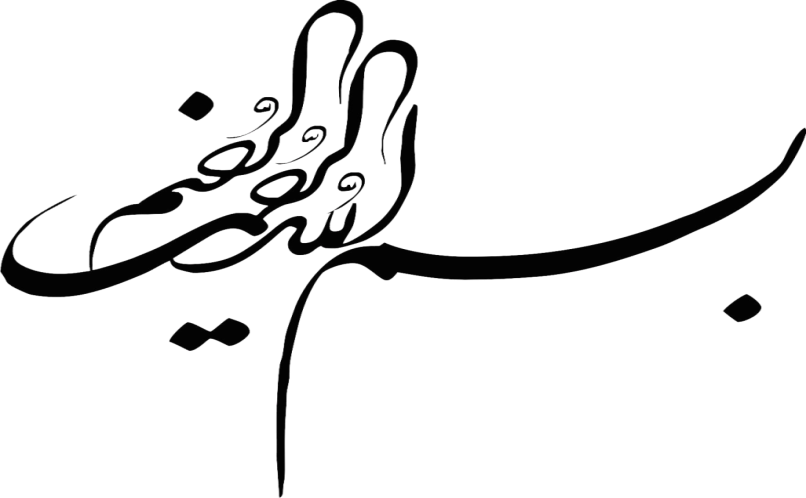 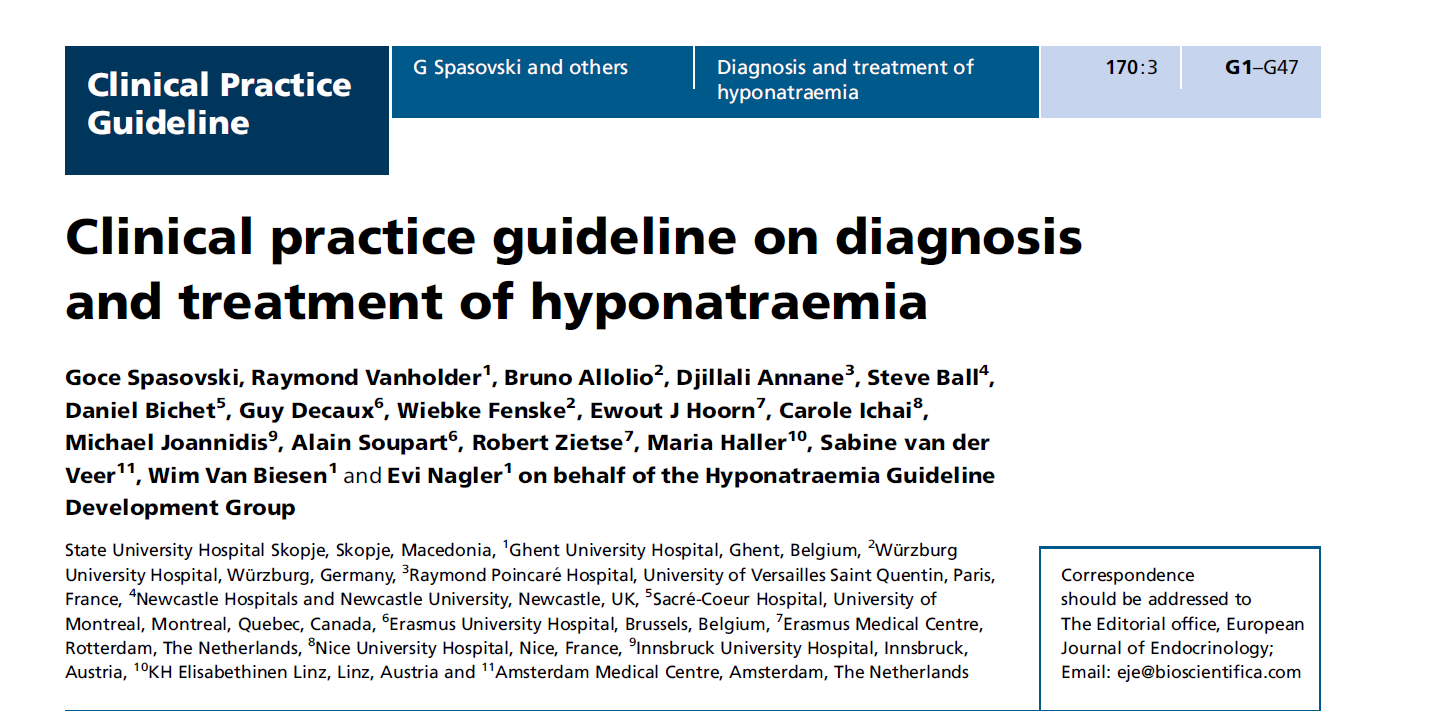 Drug-Induced   Hyponatremia
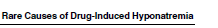 the syndrome of inappropriate antidiuresis.
Diagnostic criteria for the syndrome of inappropriate antidiuresis.
Thiazide-Induced Hyponatremia
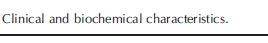 Risk factors for thiazide-induced hyponatraemia